Jack and The Beanstalk
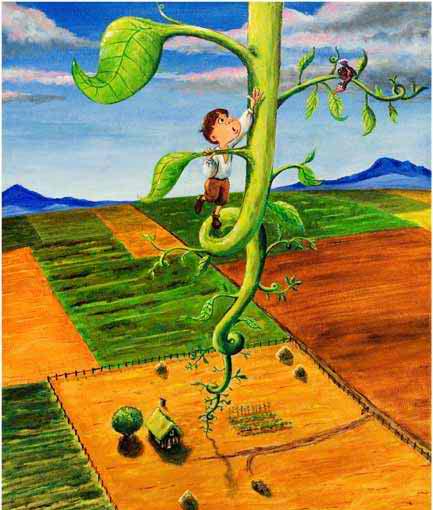 Jack
the cow
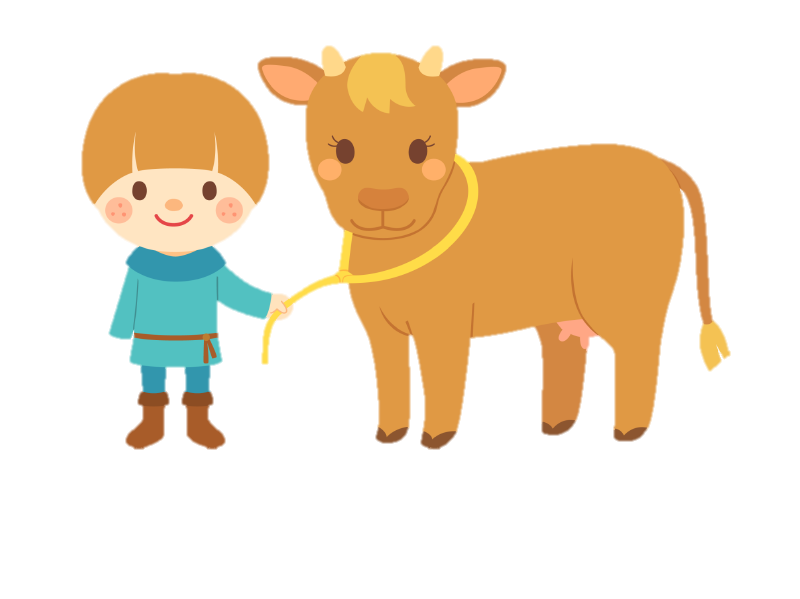 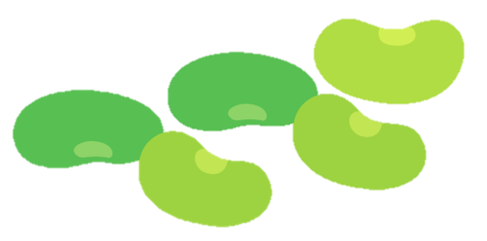 five beans
a funny little man
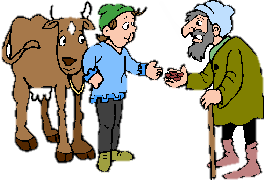 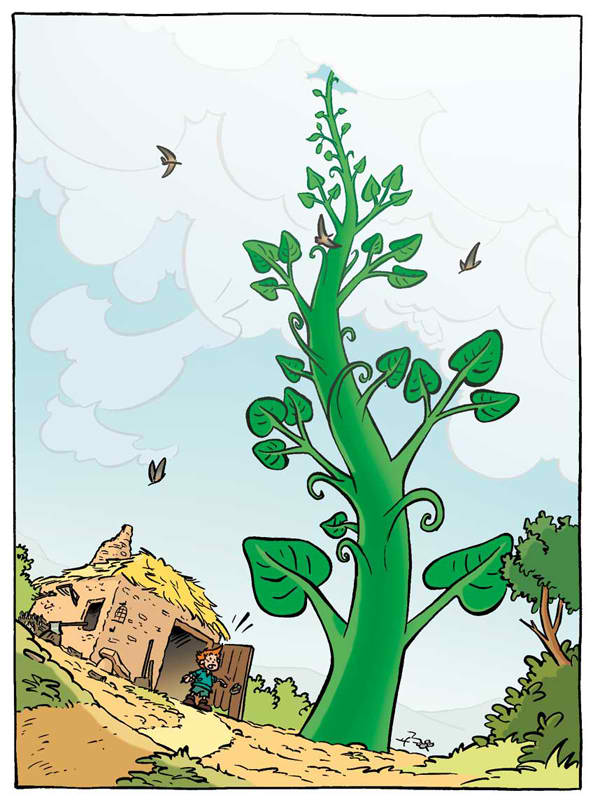 a geant beanstalk
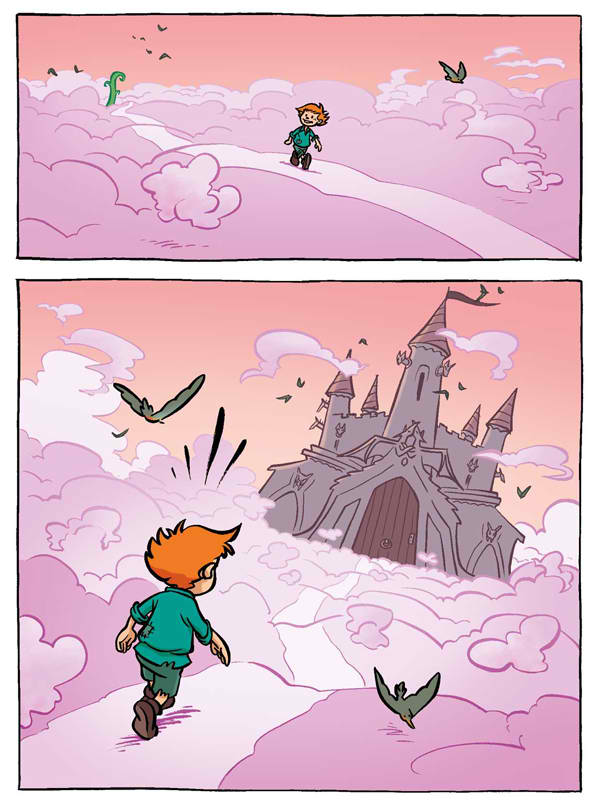 a castle
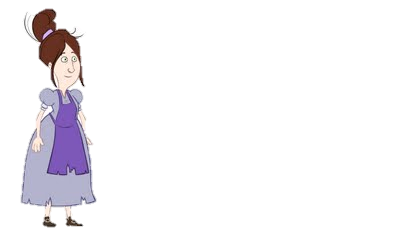 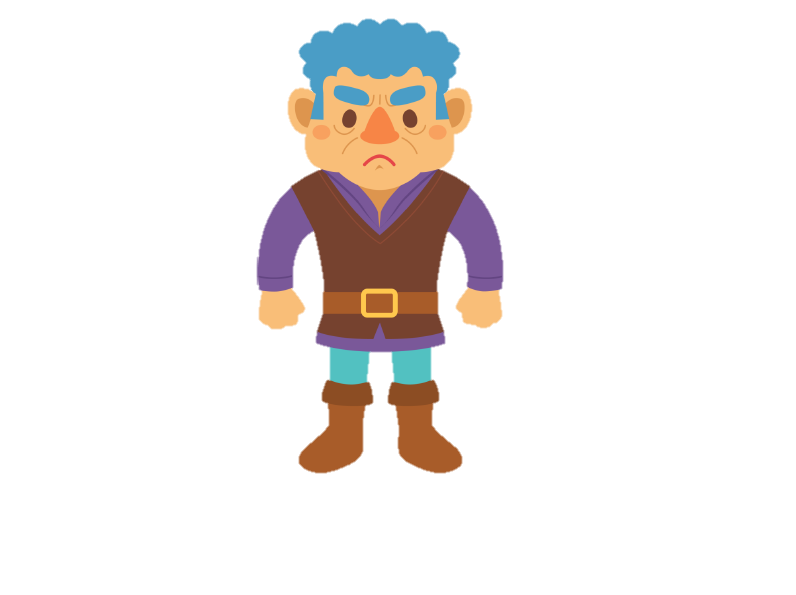 the ogre’s wife
the ogre
hen
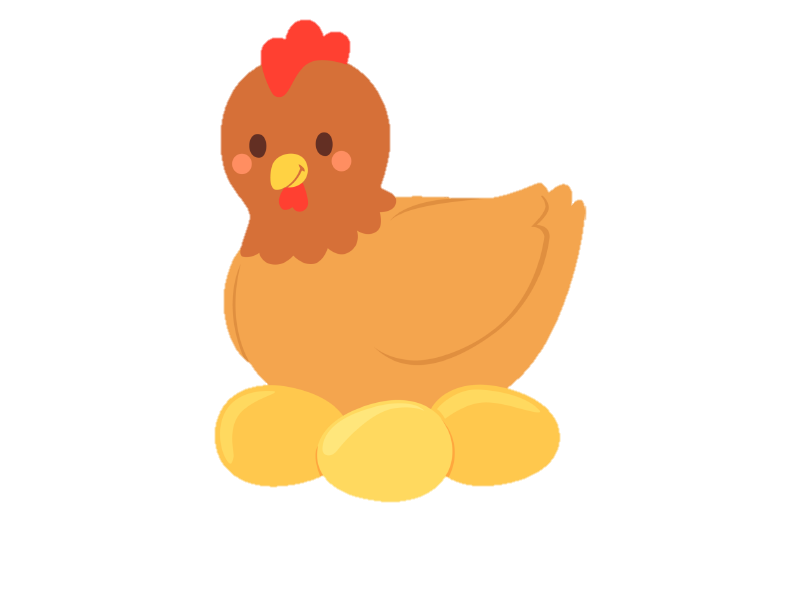 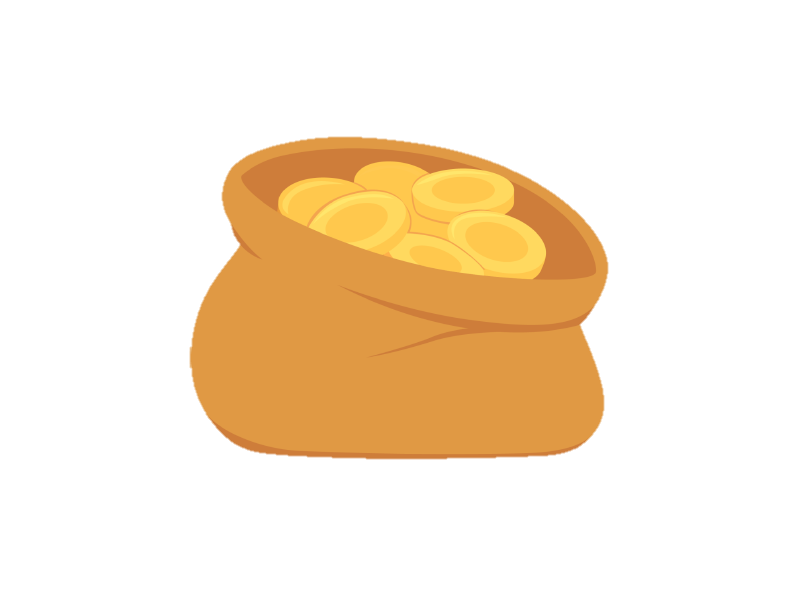 bag of gold
golden eggs
Jack and The Beanstalk
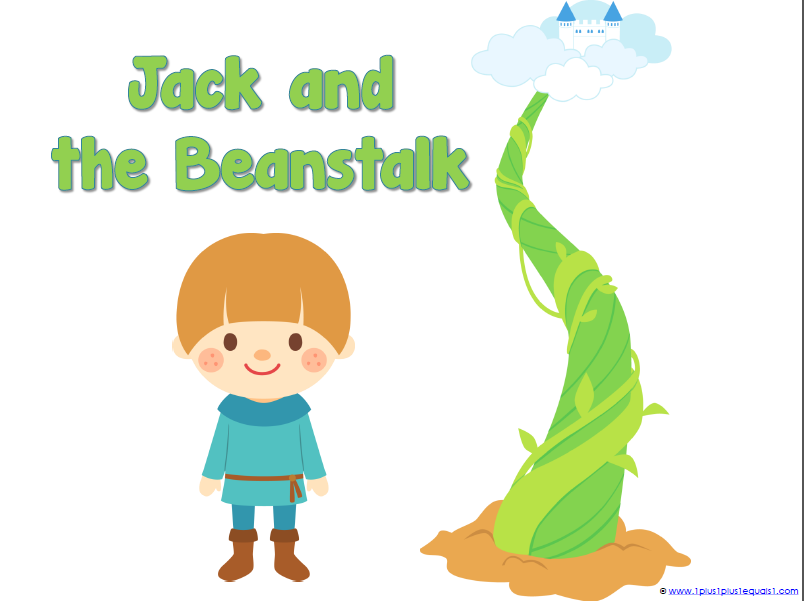 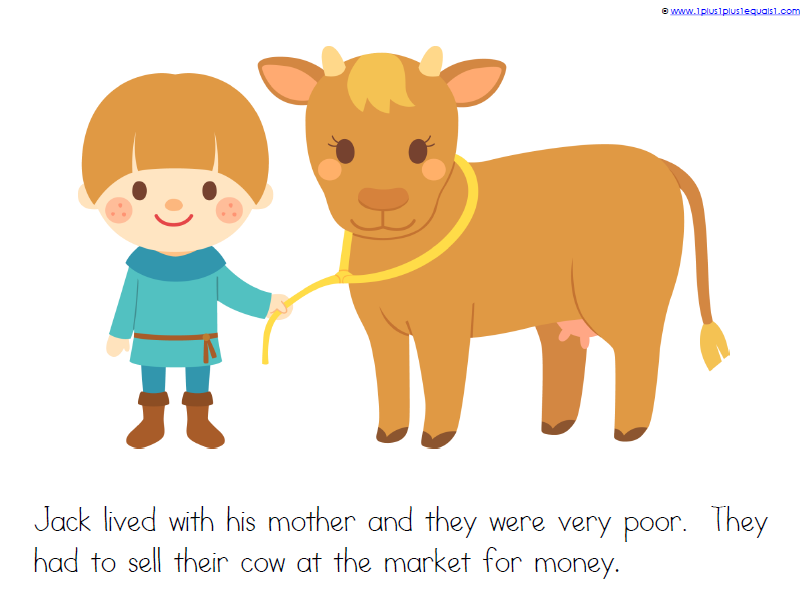 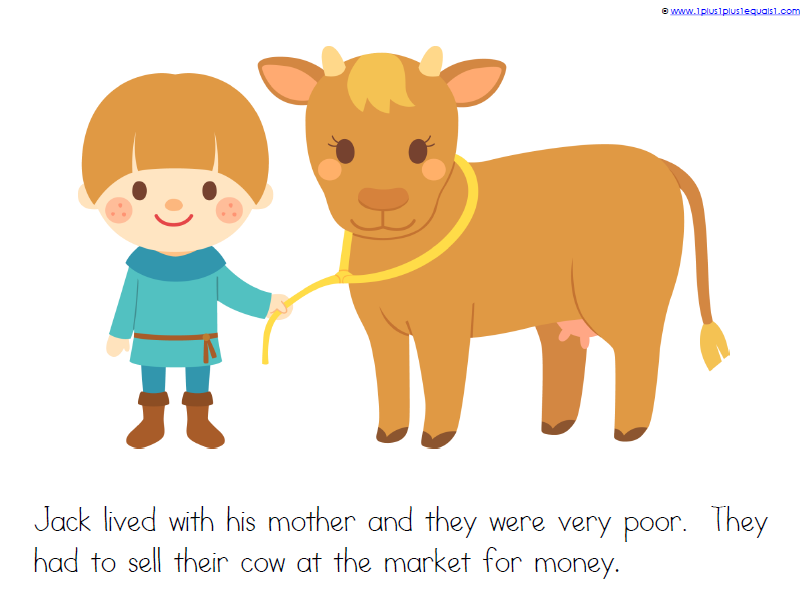 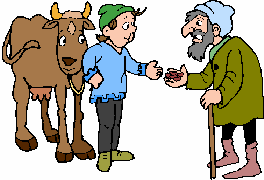 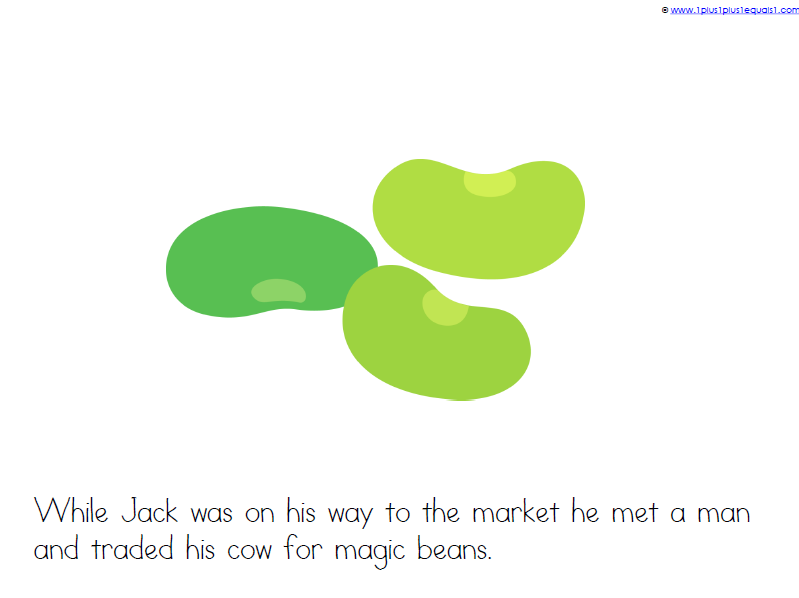 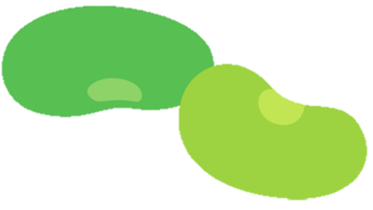 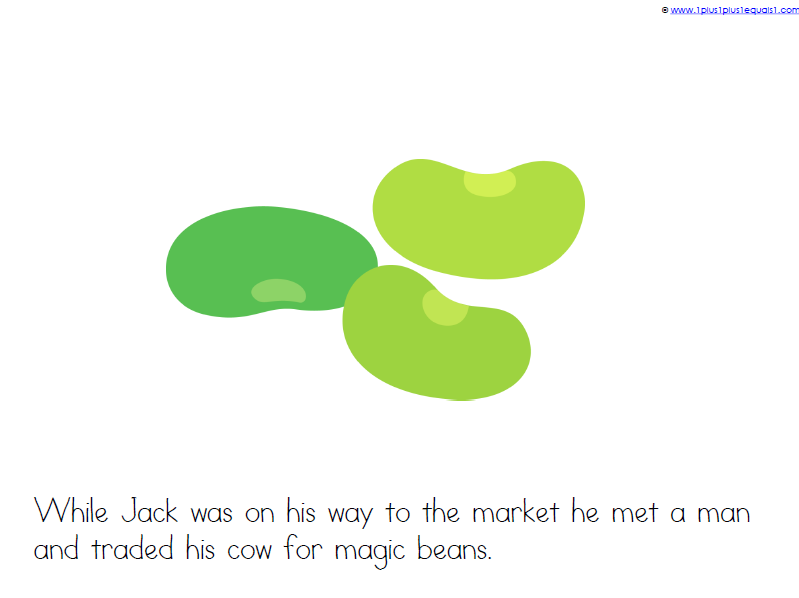 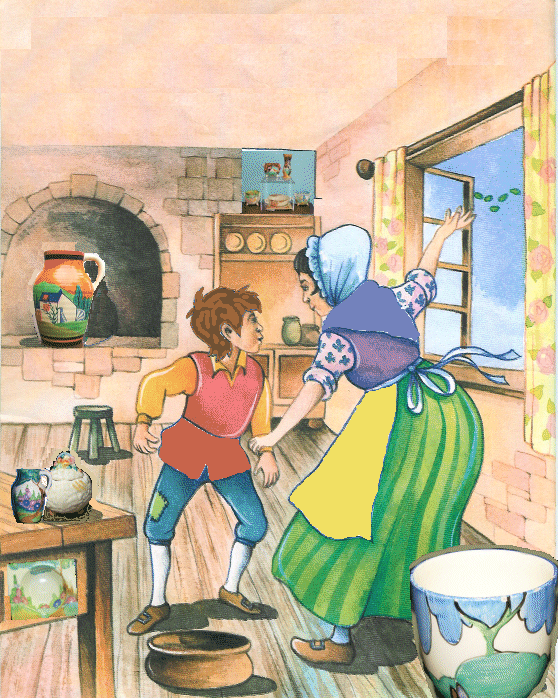 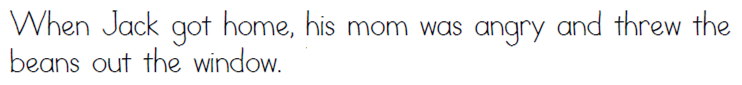 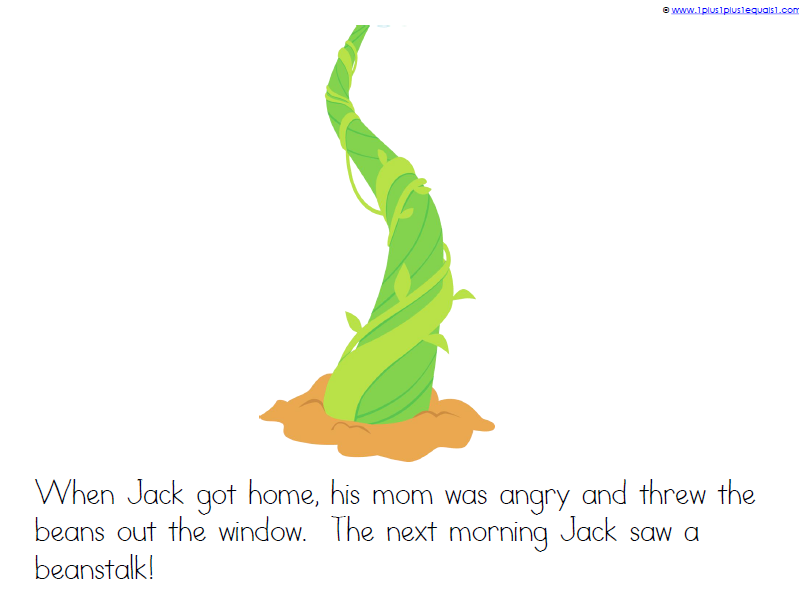 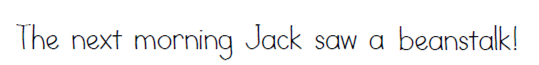 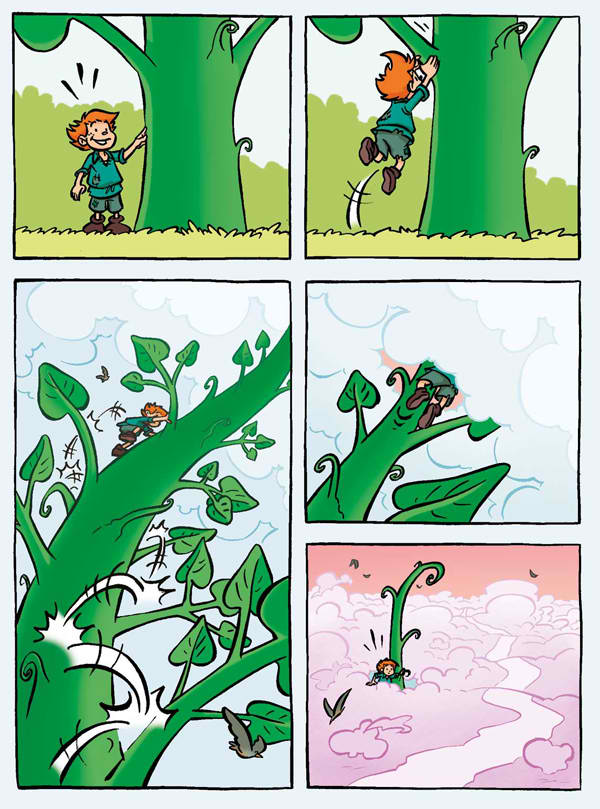 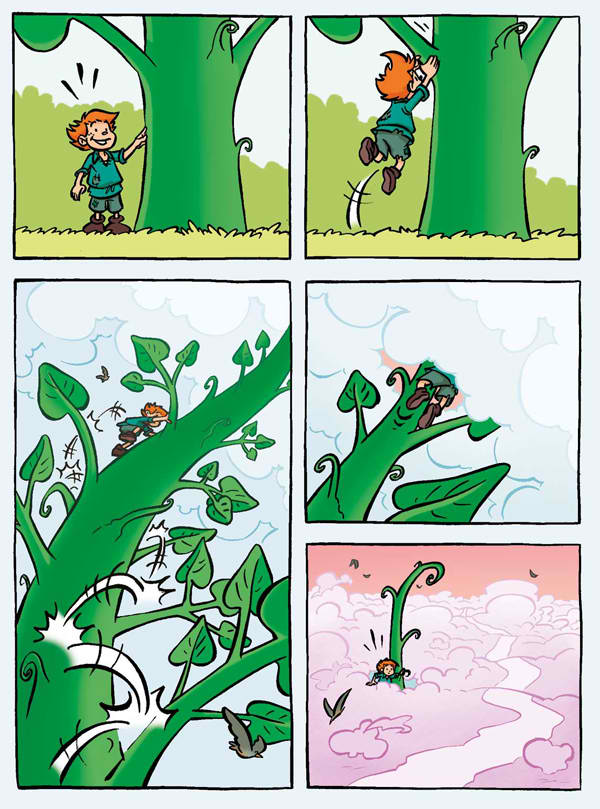 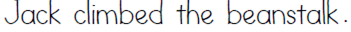 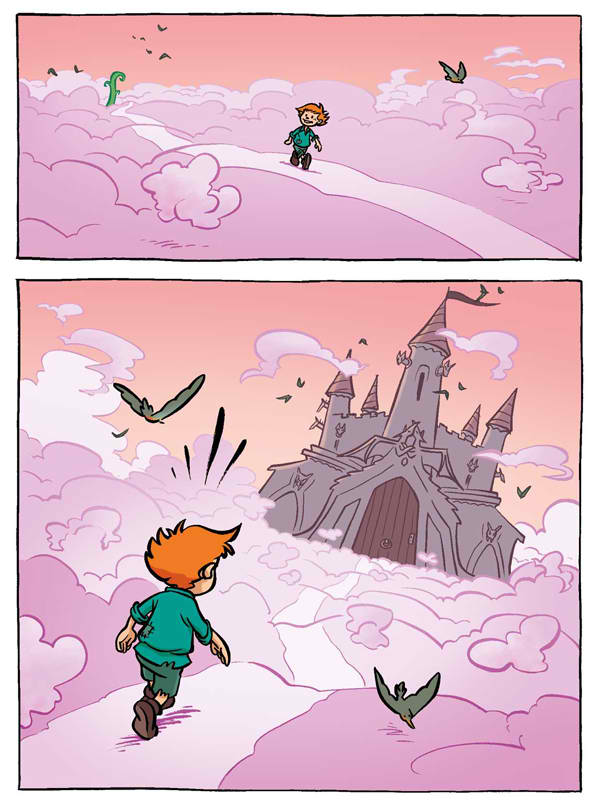 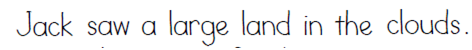 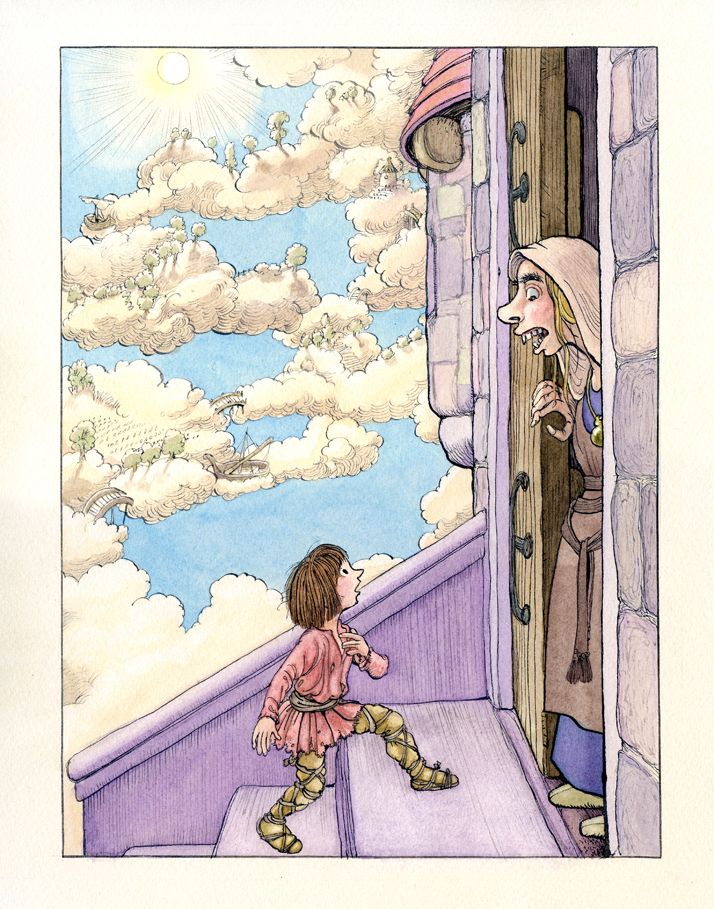 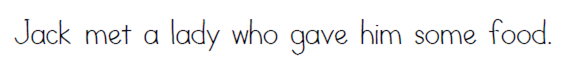 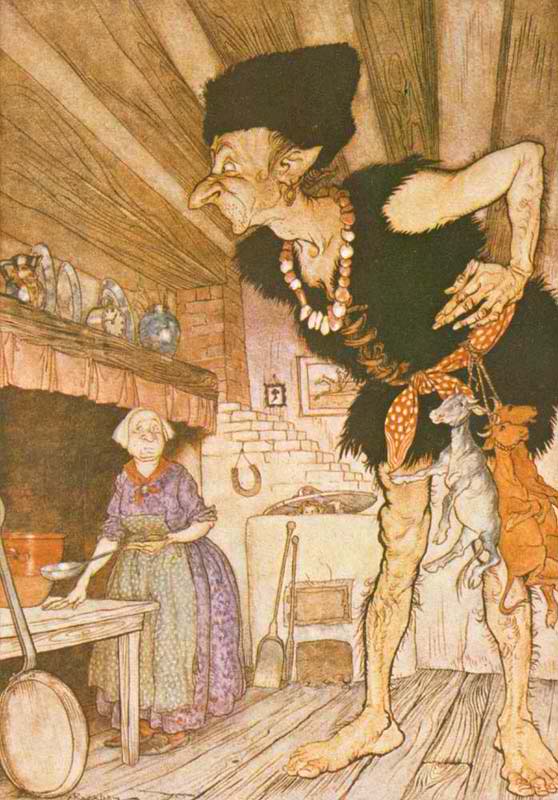 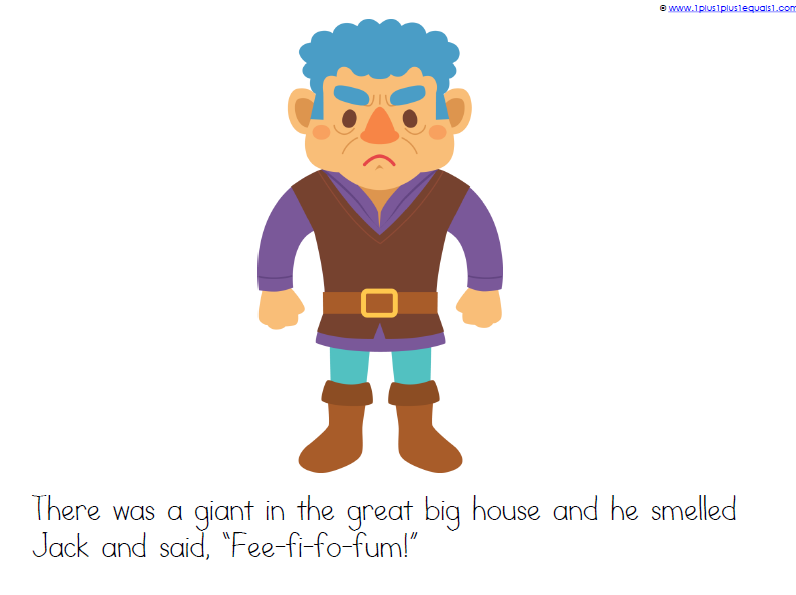 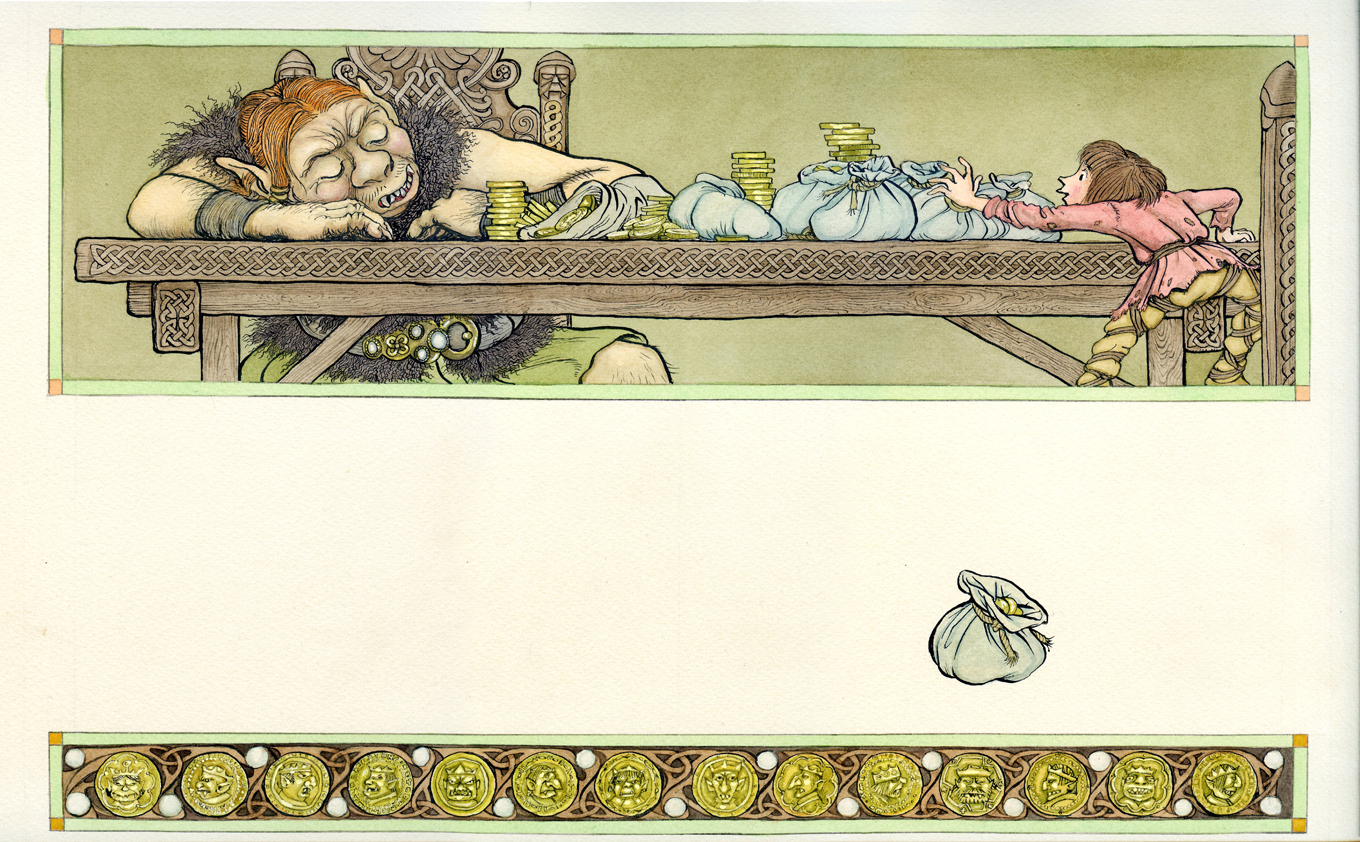 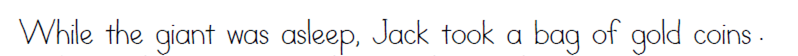 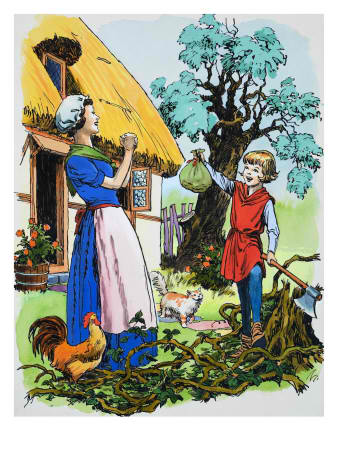 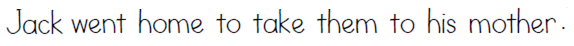 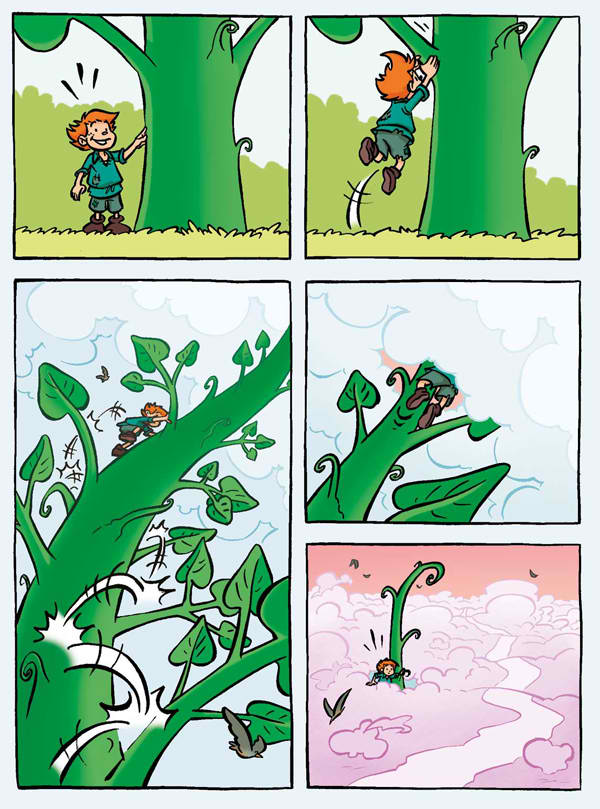 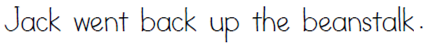 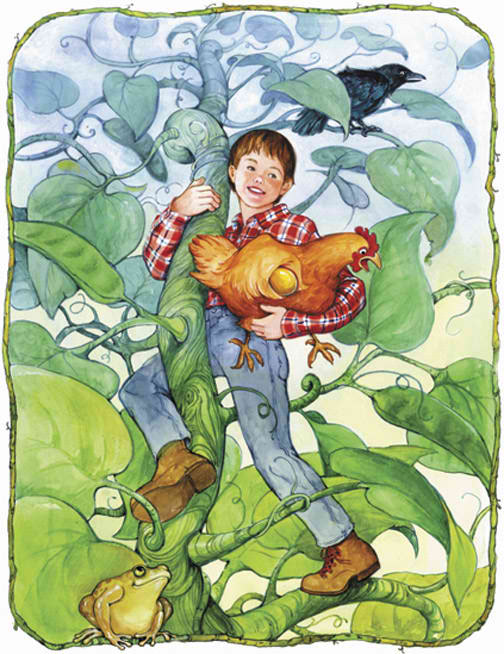 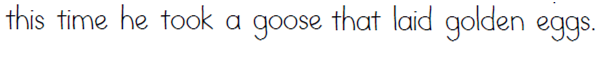 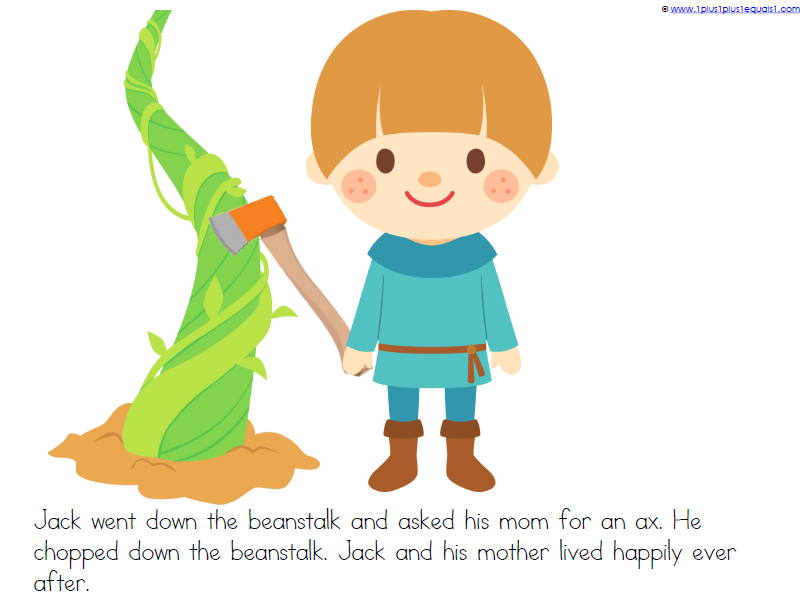 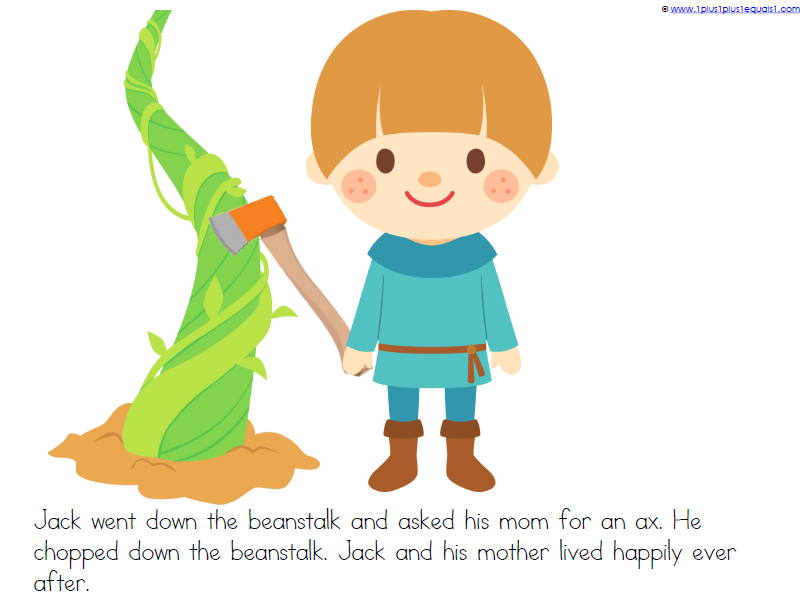